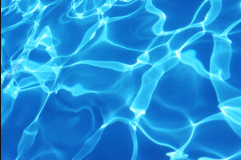 Наша спутница вода
ЛЬДЫ
океаны
МОРЯ
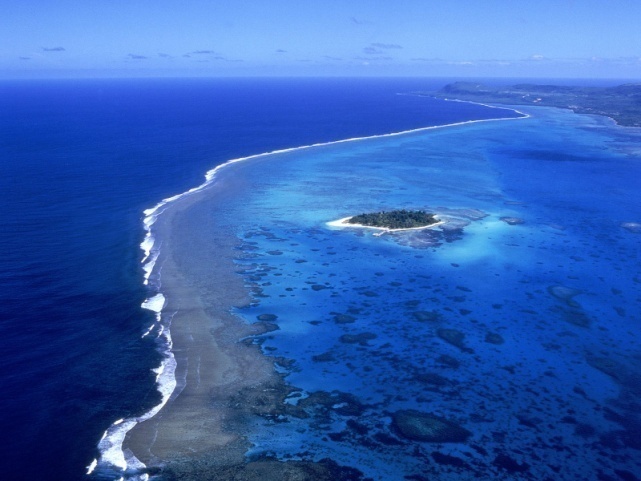 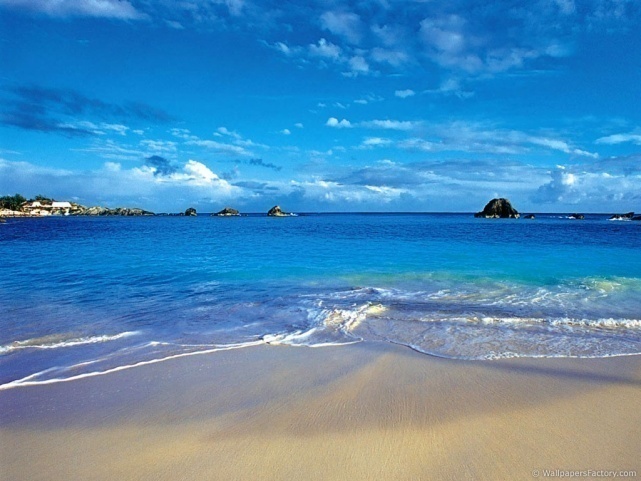 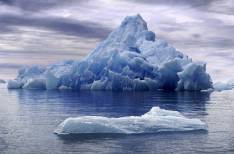 РЕКИ
ПАР
РУЧЬИ
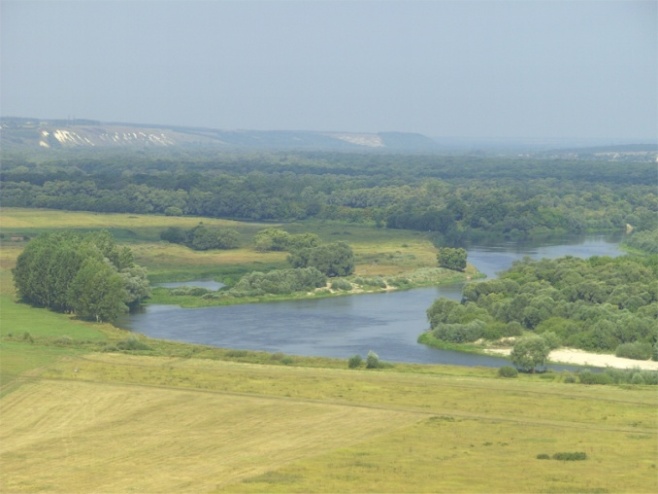 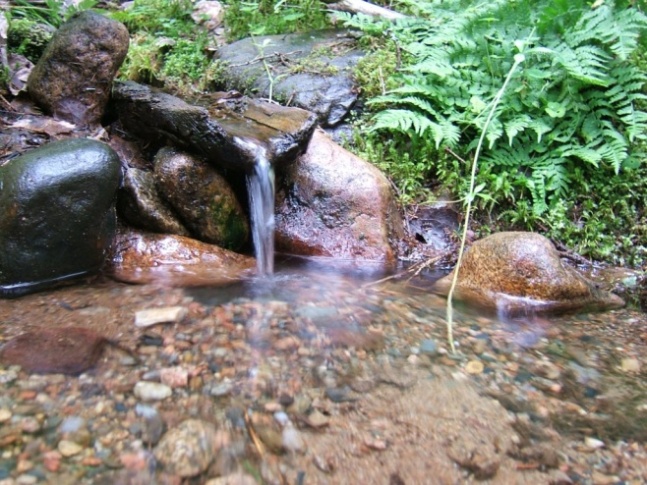 Когда люди полетели в космос, то наблюдая из космических кораблей за нашей планетой, они увидели, что она голубая.
	Действительно, Земля – голубая.
	Дело в том, что большая часть земной поверхности покрыта водой.
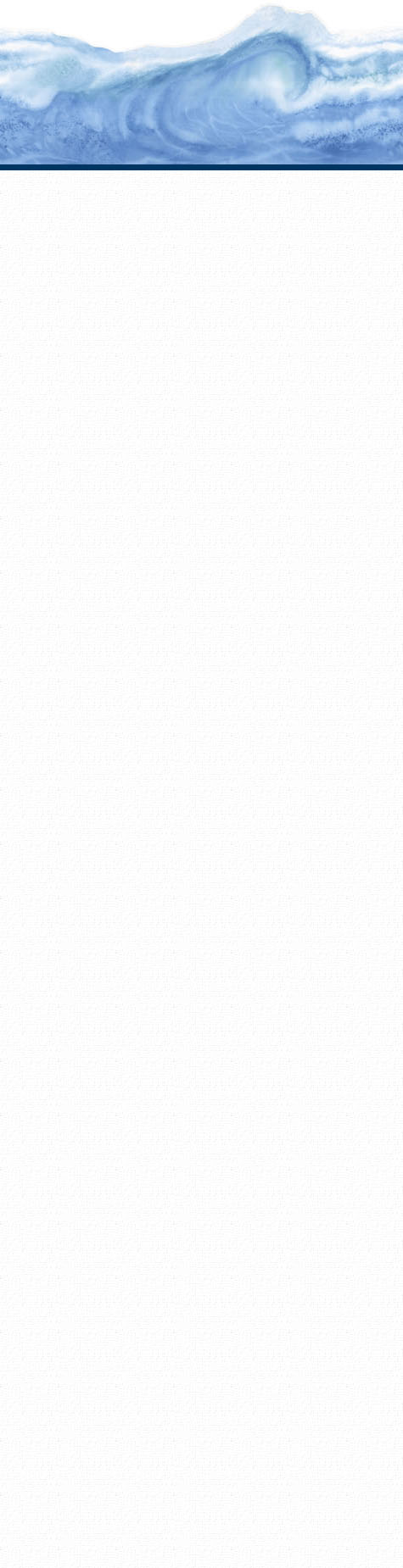 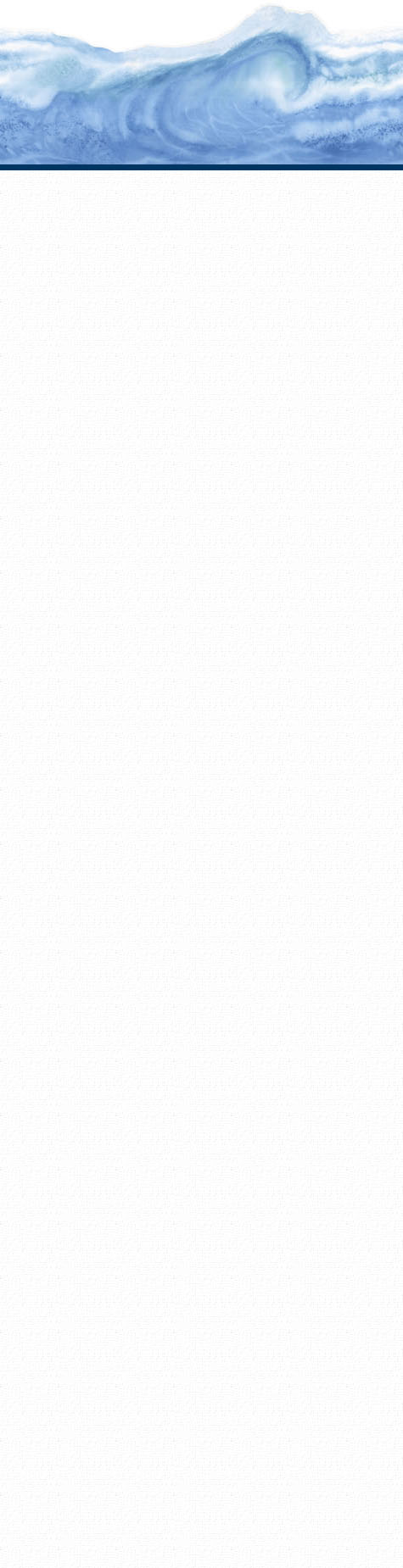 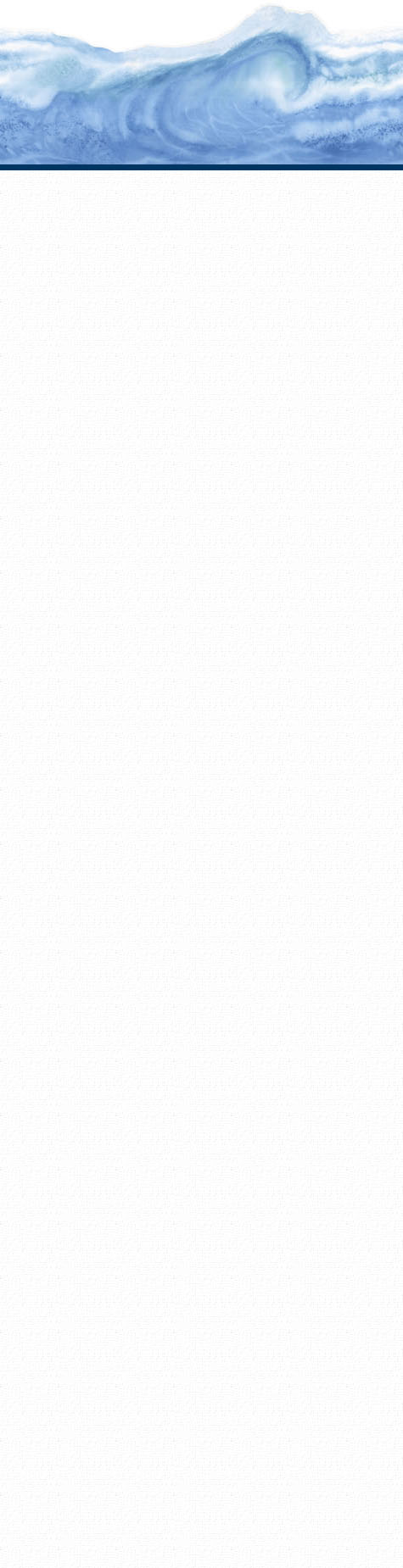 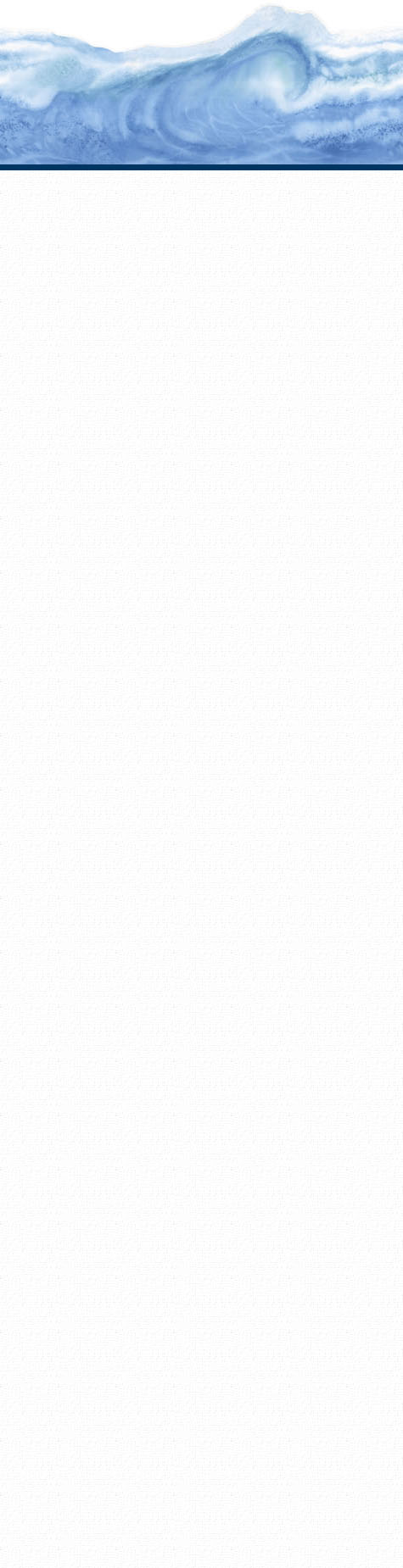 Шумит он в поле  и в саду,А в дом не попадёт.И никуда  я не пойду,Покуда он идёт.
дождь
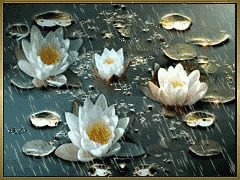 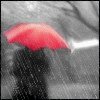 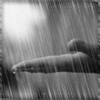 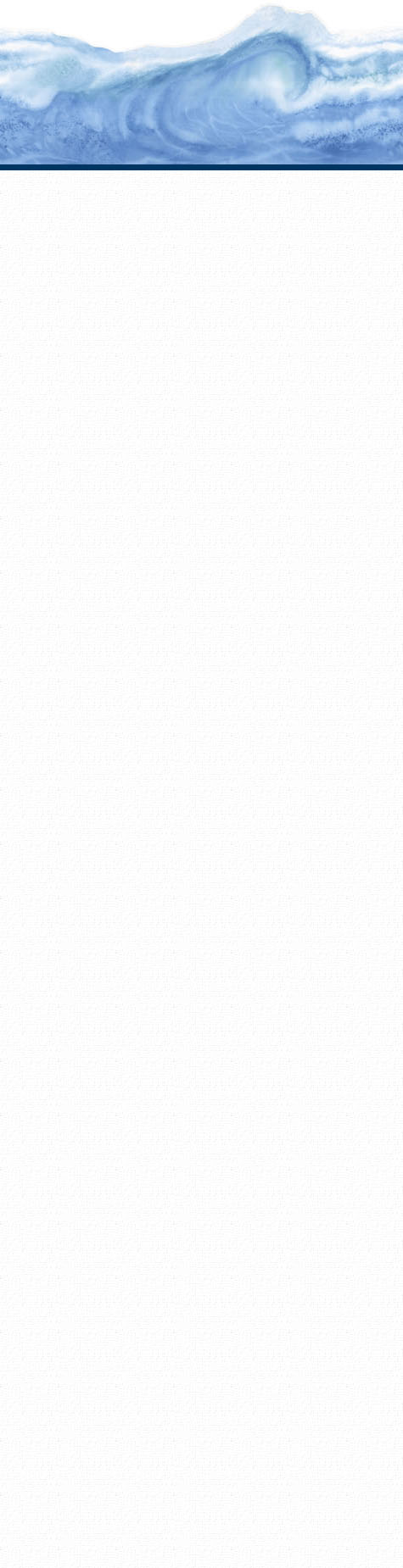 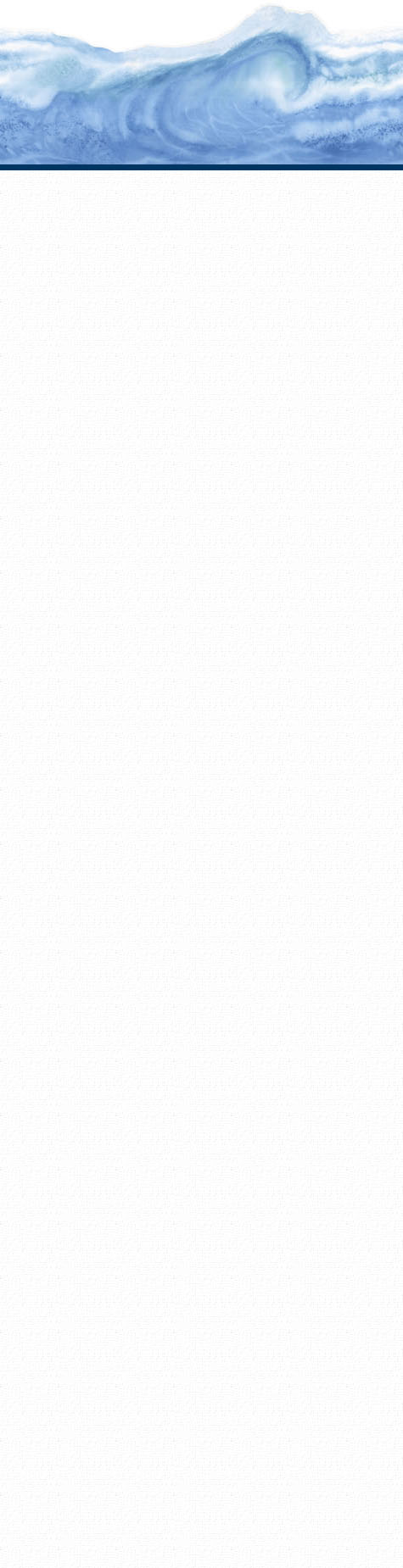 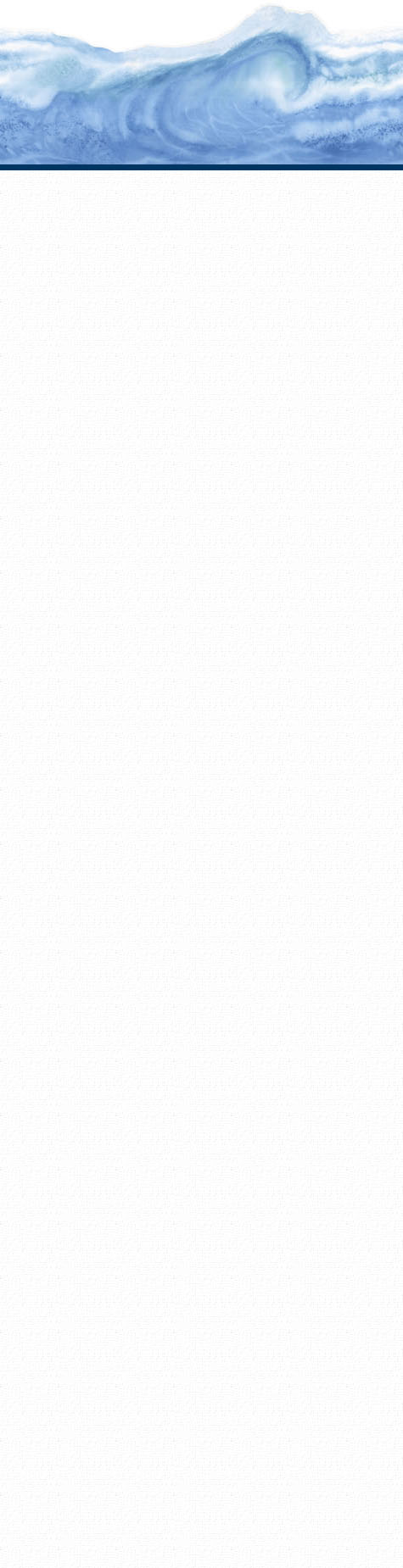 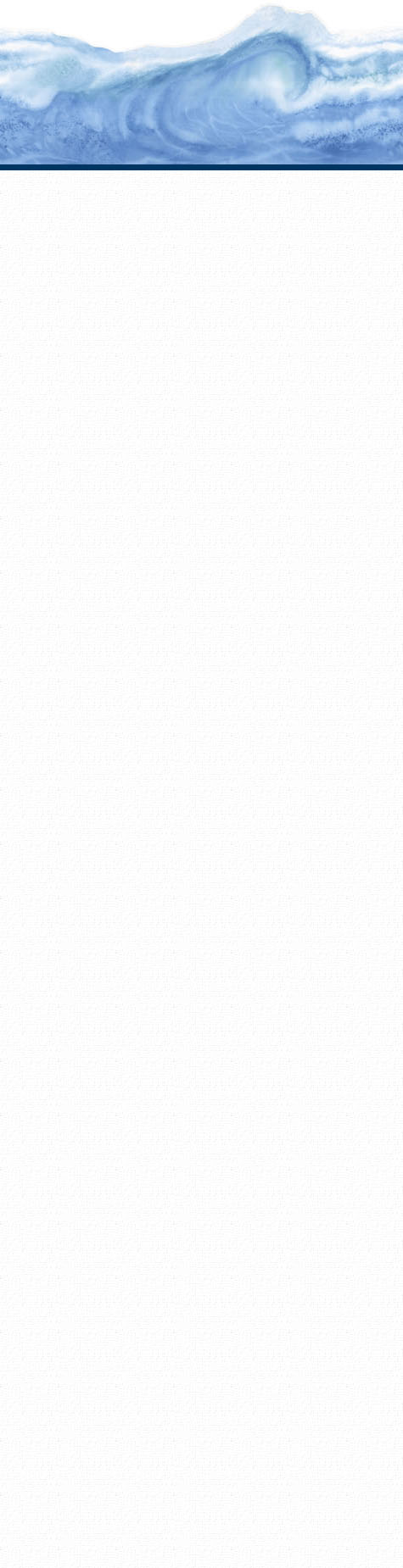 Утром бусы засверкали
Всю траву собой заткали.
А пошли искать их днём
Ищем, ищем, не найдём.
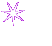 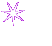 роса
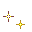 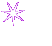 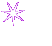 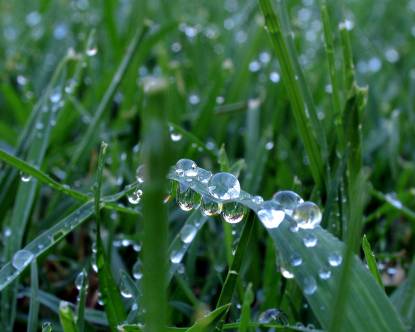 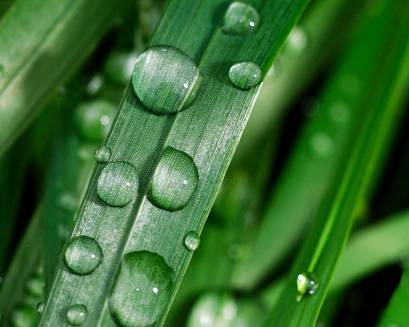 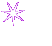 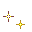 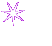 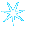 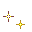 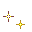 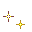 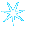 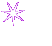 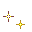 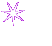 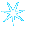 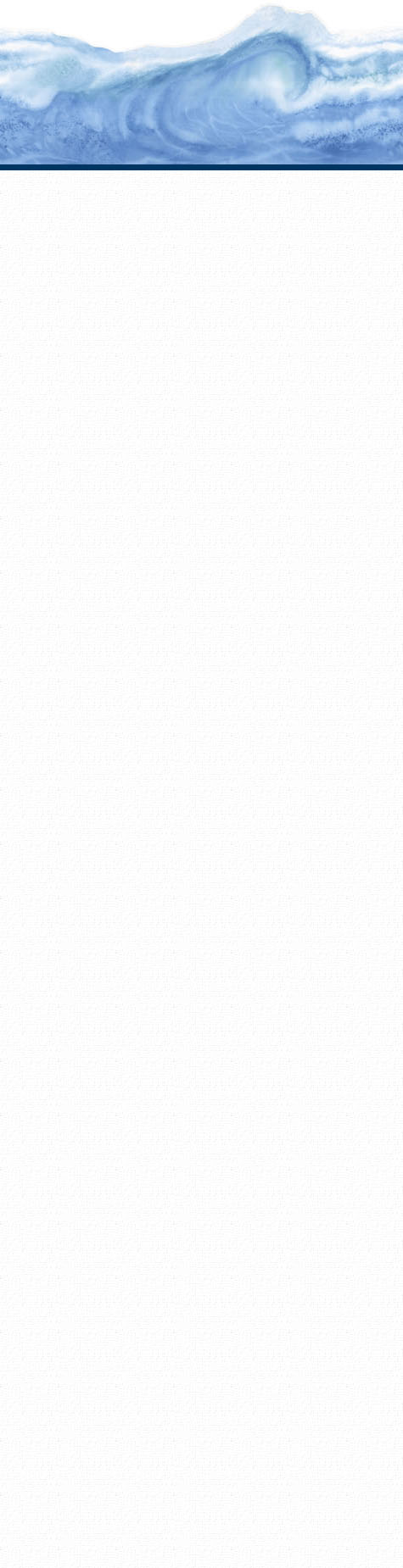 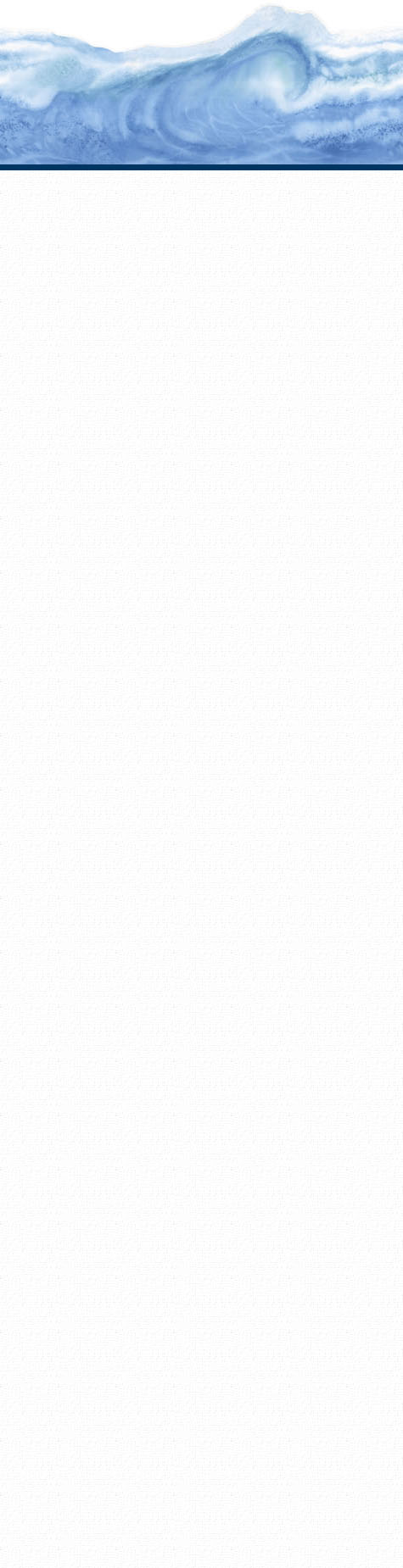 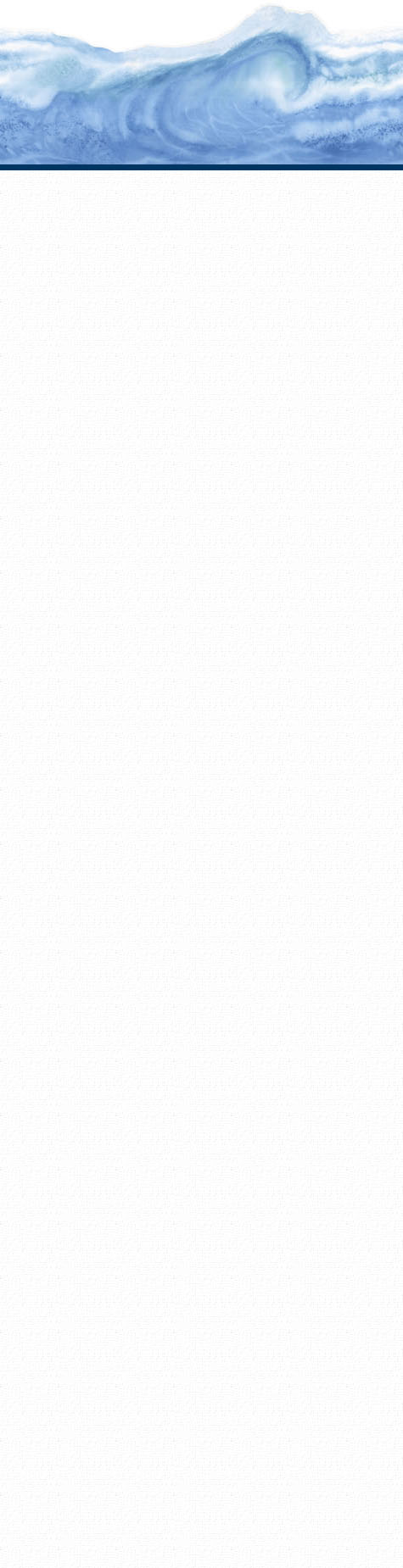 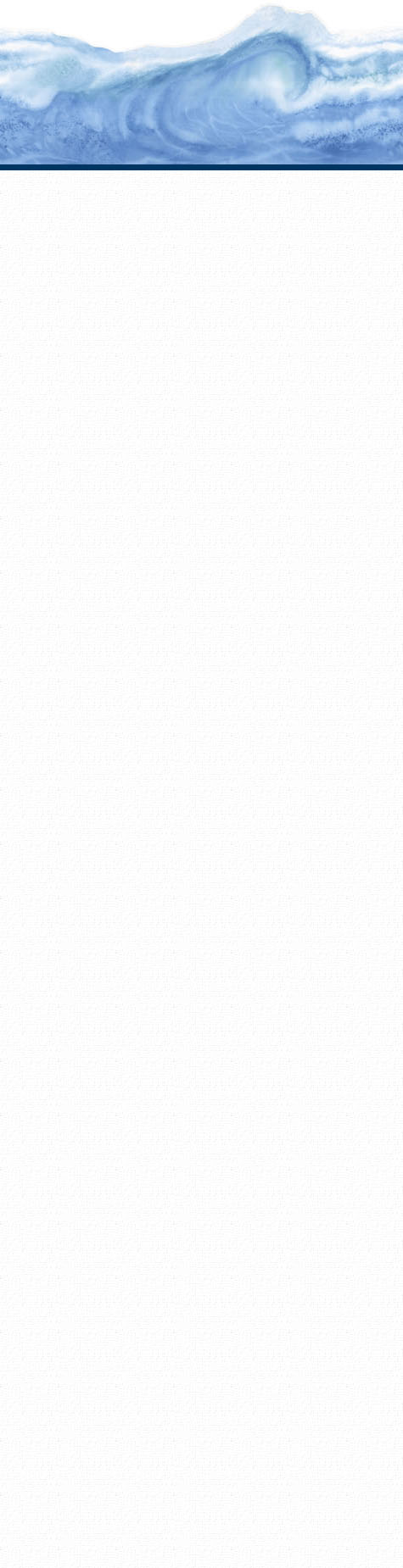 На дворе переполох,
С неба сыплется горох.
Съела шесть горошин Нина,
У неё теперь ангина.
град
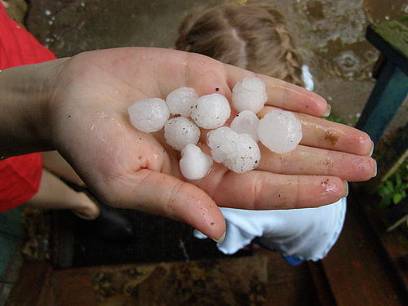 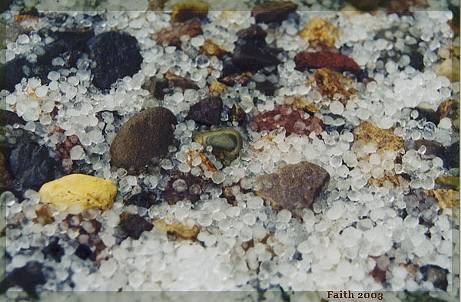 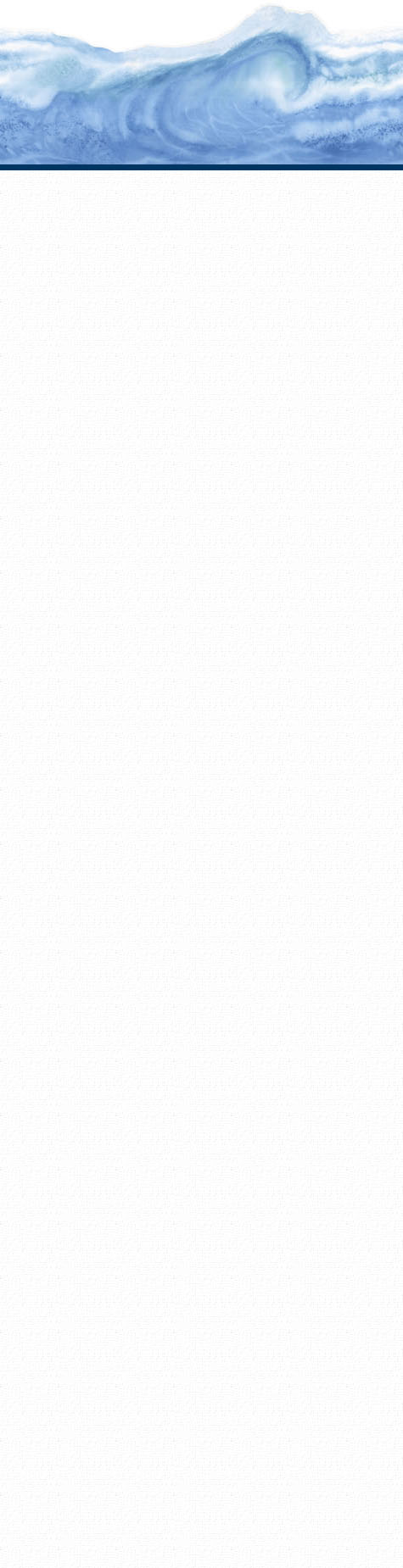 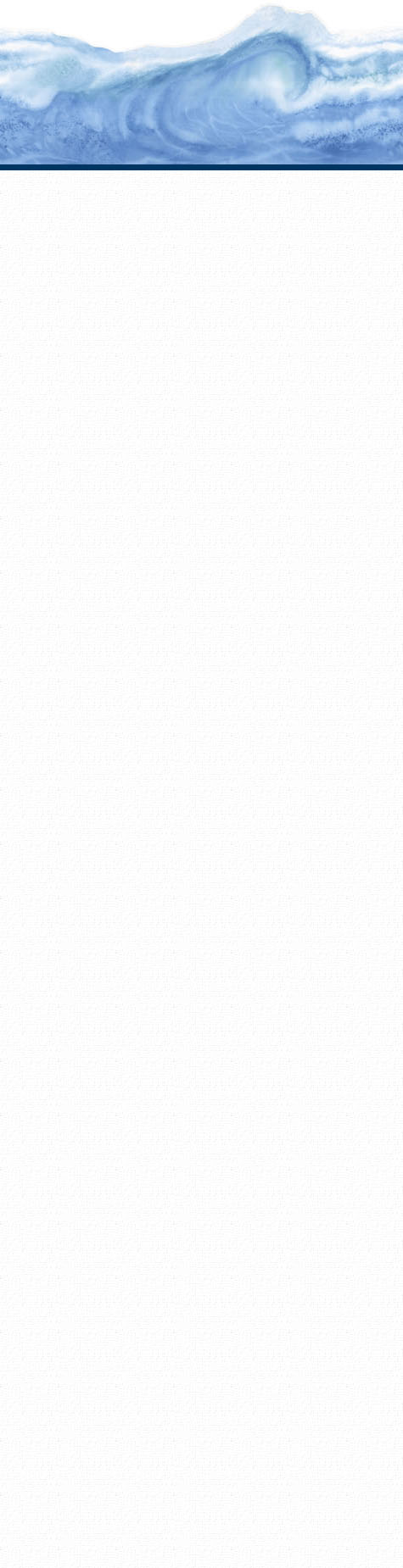 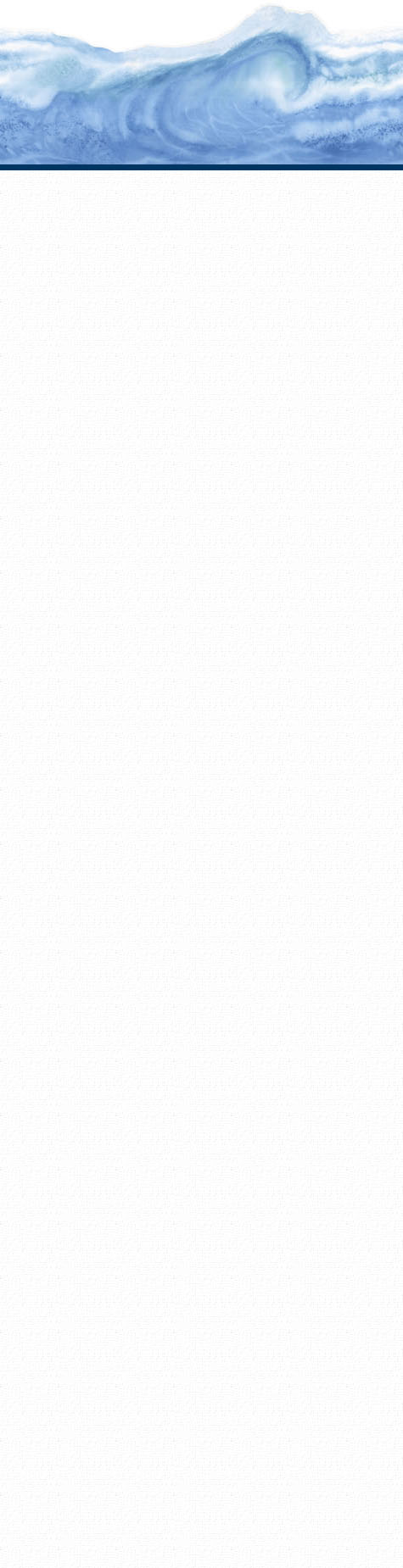 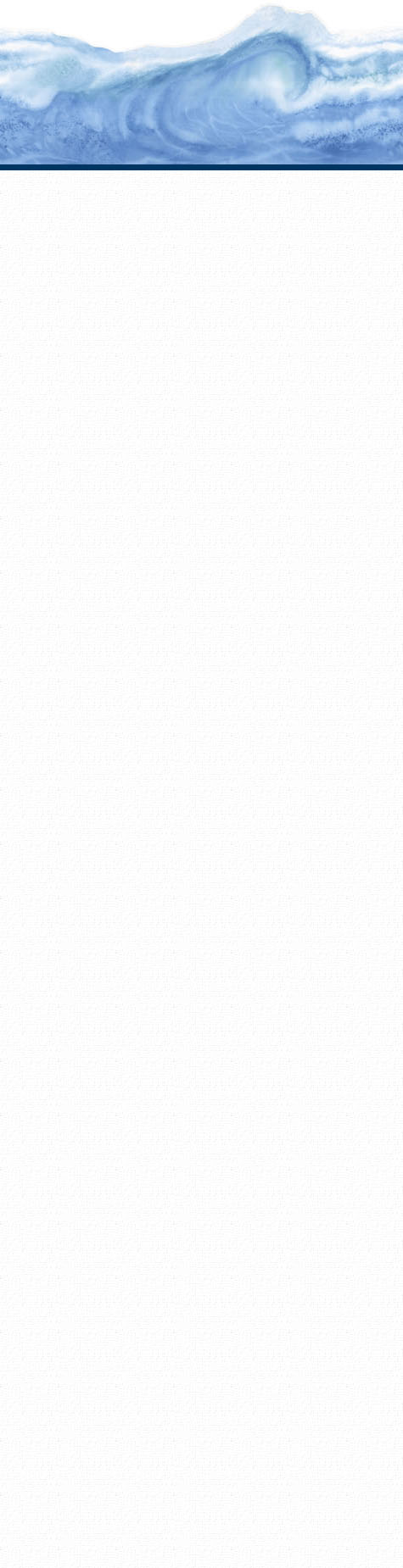 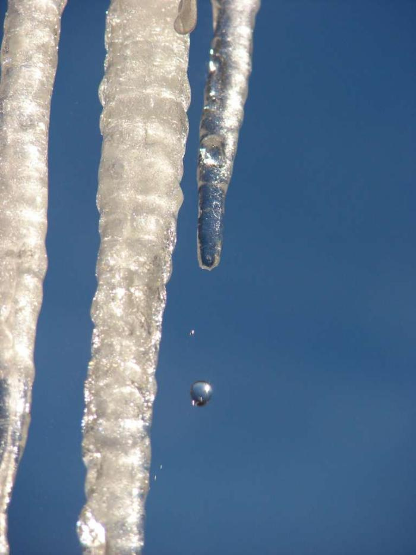 Растёт она вниз головою,
Не летом растёт, а зимою.
Но солнце её припечёт –
Заплачет она и умрёт.
сосулька
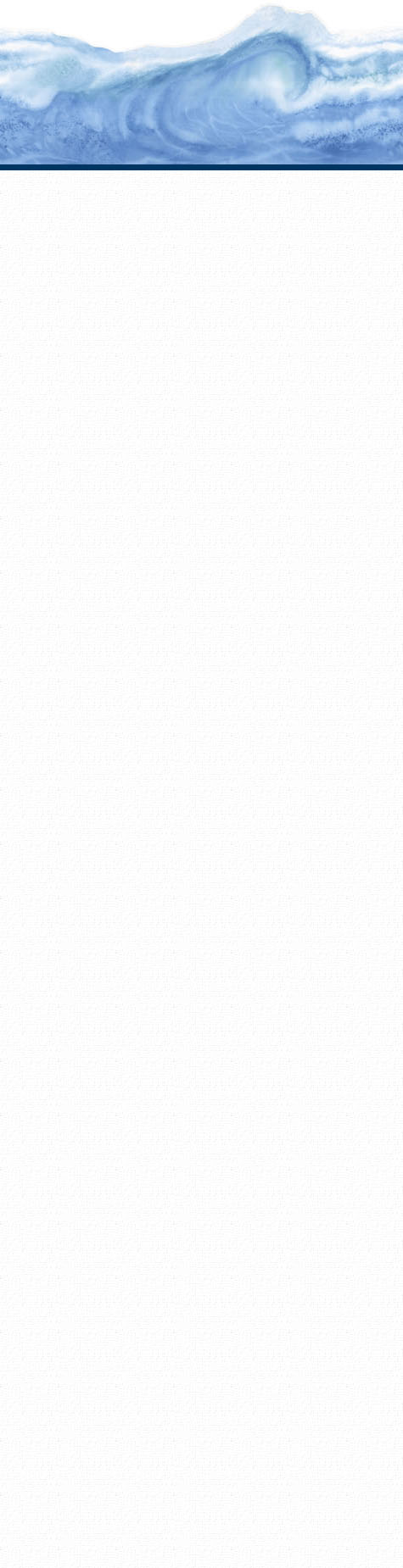 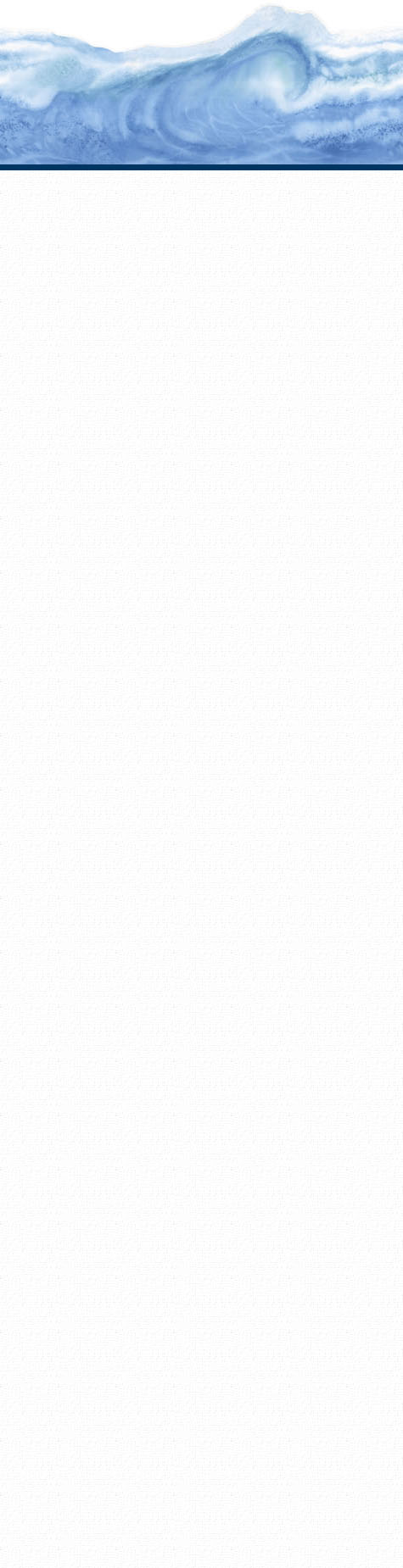 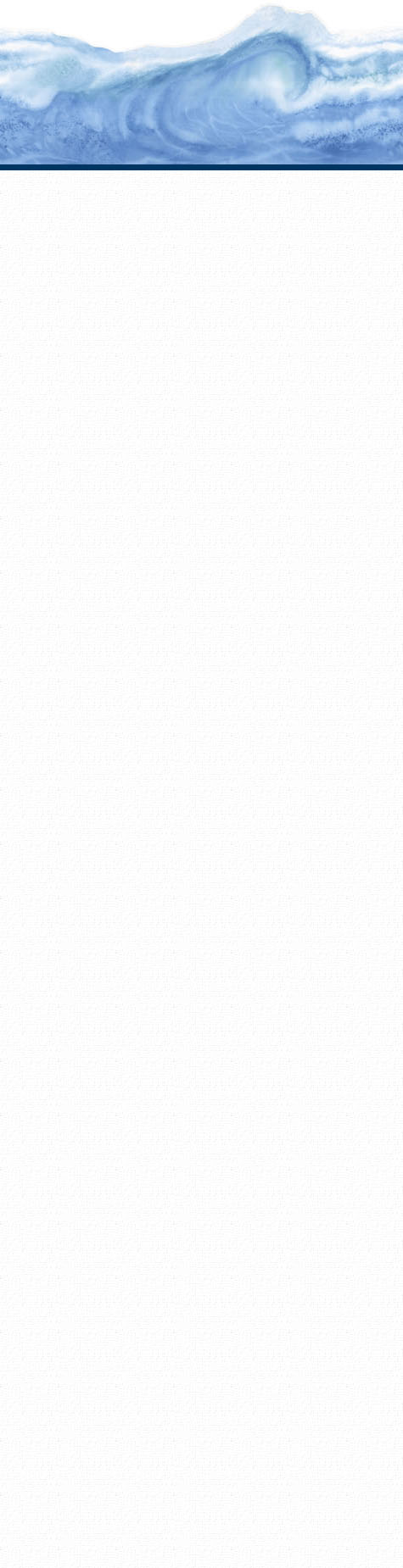 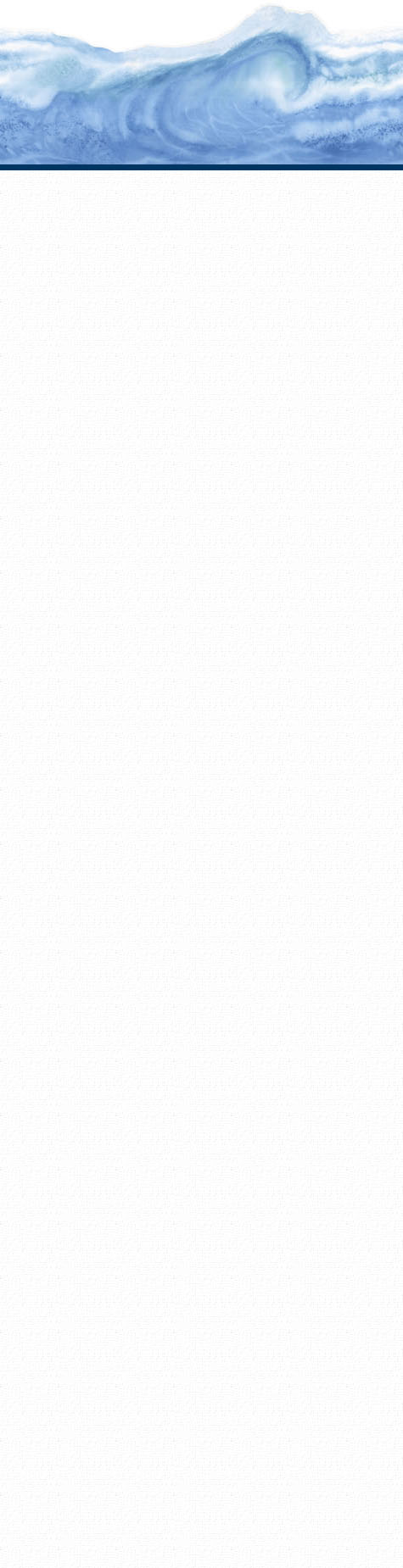 Он пушистый, серебристый,
Белый, белый,
Чистый, чистый,
Ватой на землю лёг.
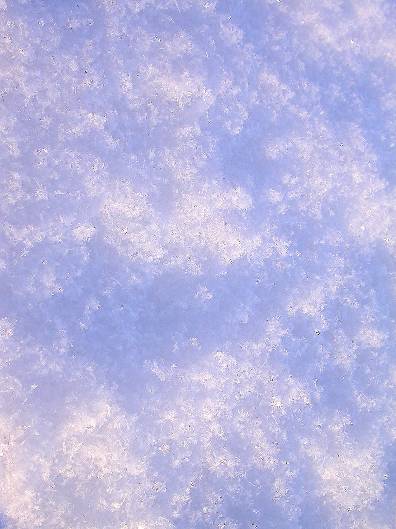 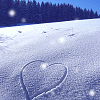 снег
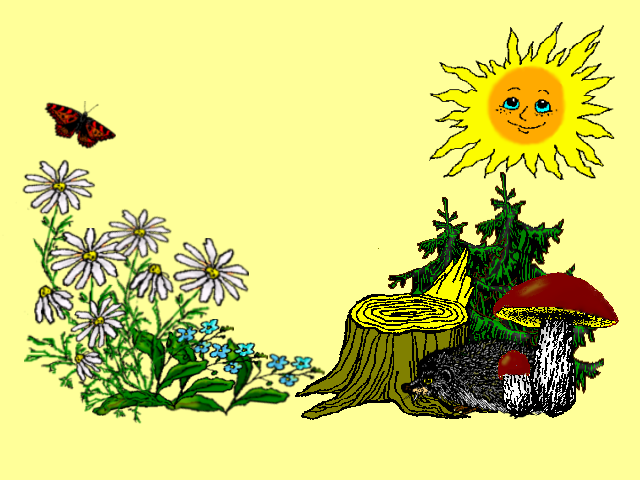 ФИЗМИНУТКА
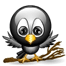 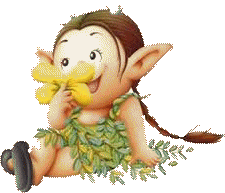 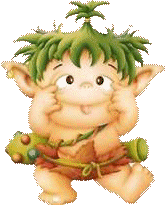 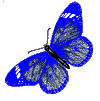 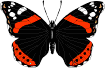